ДОКЛАД     «ВОСПИТАНИЕ  КУЛЬТУРЫ                                                 ОБЩЕНИЯ УДЕТЕЙ           В ПРОЦЕССЕ  ИГР»                         подготовила воспитатель:                                                                                   Реутина З.А.
Культура общения - актуальная проблема, волнующая умы человечества, исследованием которой занимались  М.И. Лисина, Л.И. Островская, С.В. Петерина.
Задача родителей и педагогов - воспитание  культуры общения у  детей во время игр.
Исследования М.И. Лисиной, Л.И. Островской, С.В. Петериной, Н.И. Формановской установили, что воспитание культуры речевого общения определяет:
-формирование у детей знаний норм и правил общения;
-умение общаться с окружающими;-желание ребенка вступать в контакт;-предупреждает негуманное проявление эмоций.
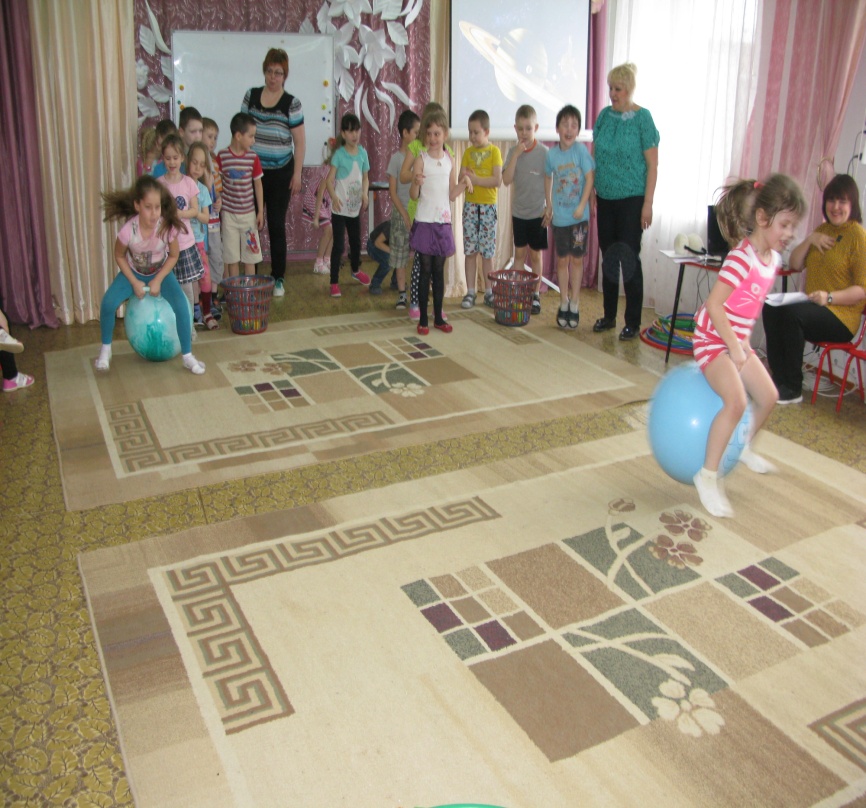 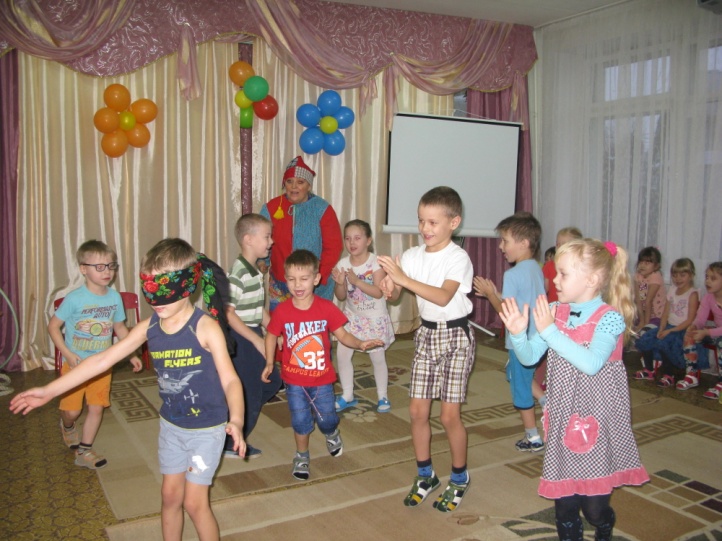 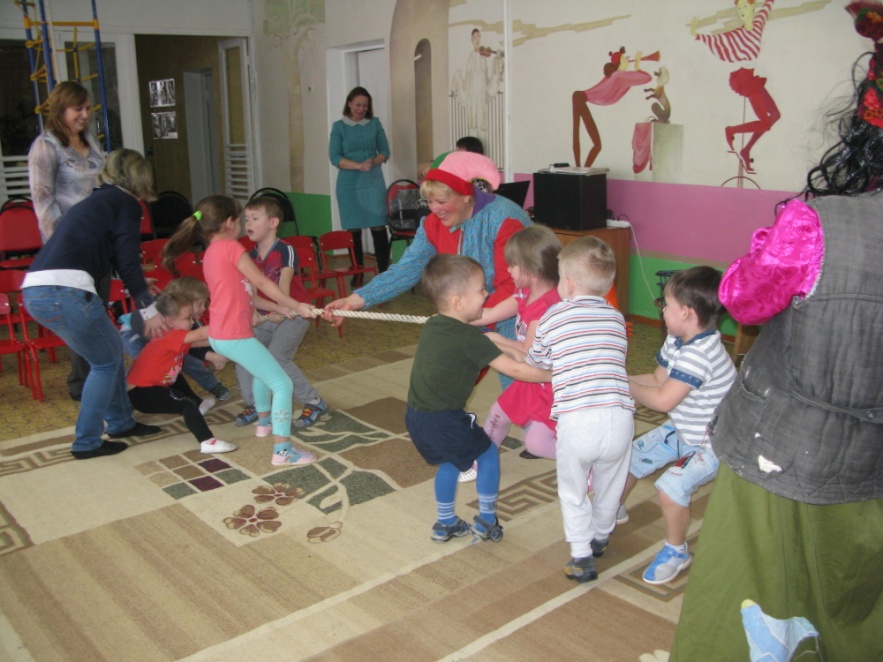 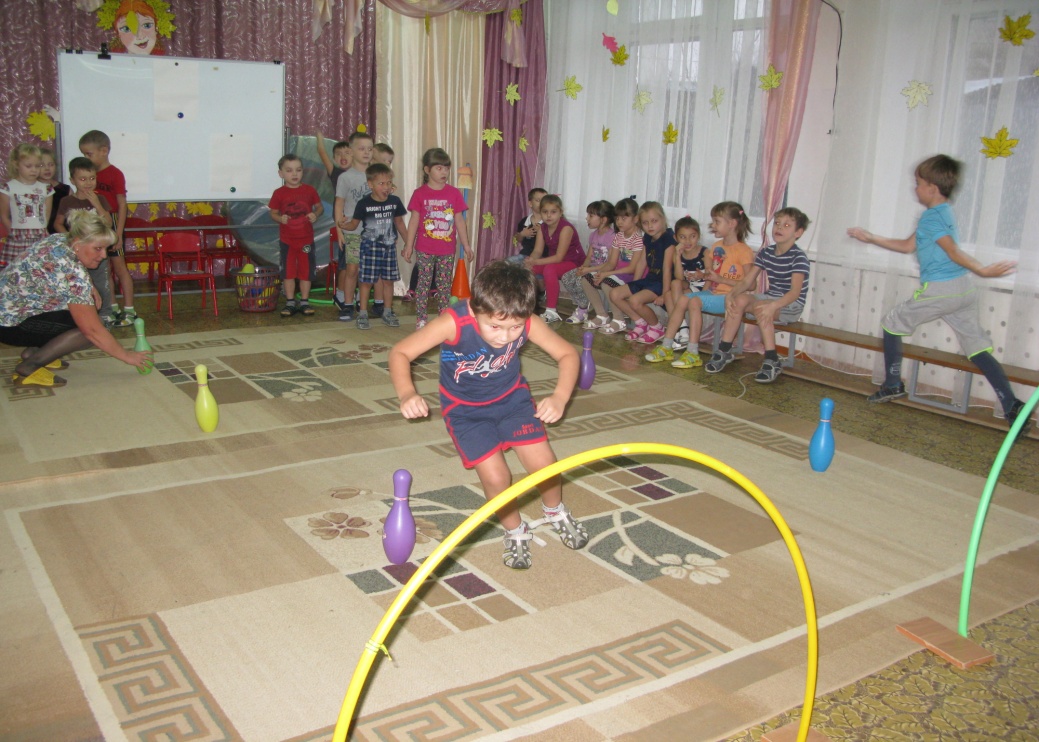 Можно сказать, что игра - это азбука общения.   Игра - ведущая деятельность дошкольника.
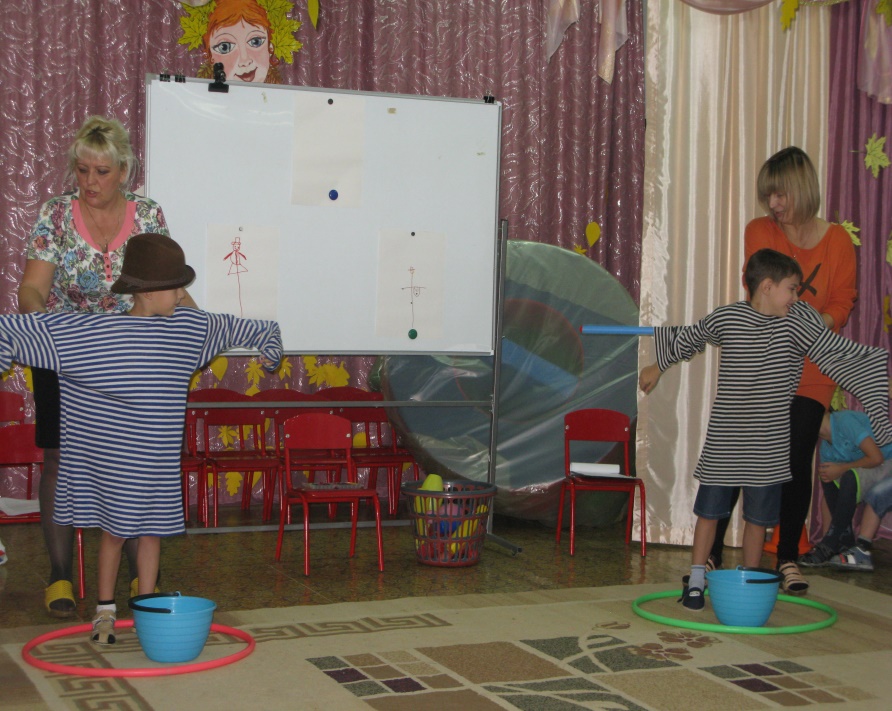 РУССКИЕ НАРОДНЫЕ ИГРЫ
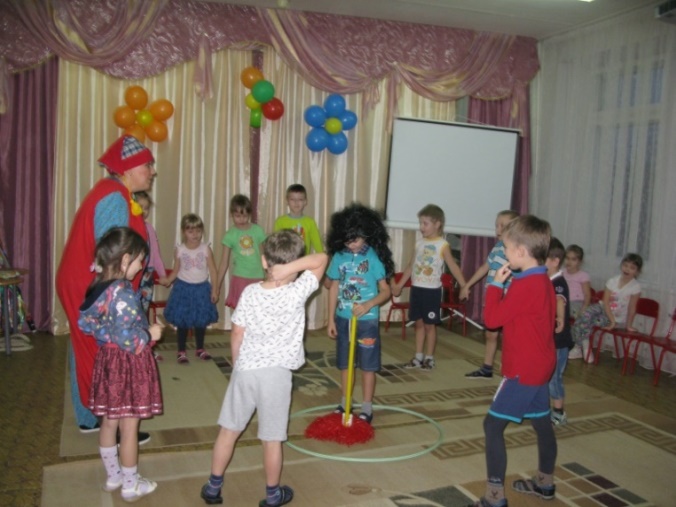 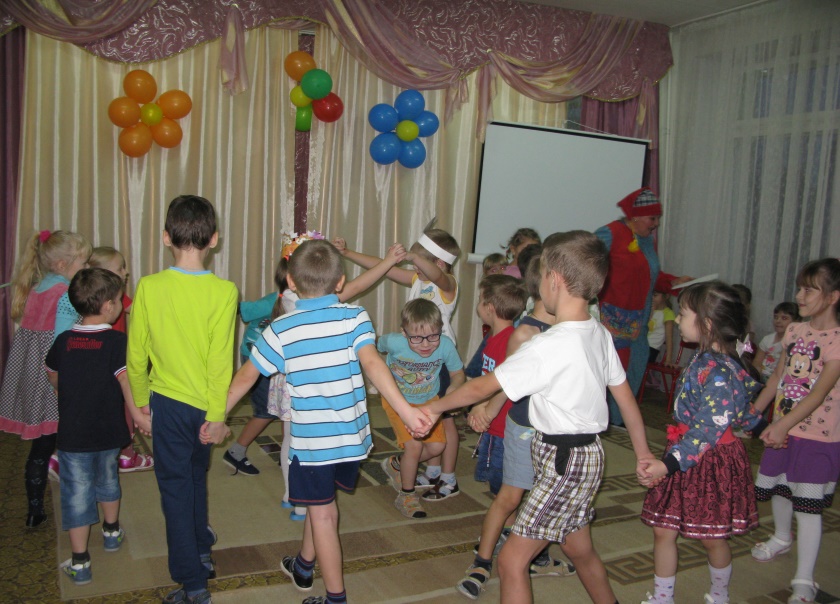 Культура речевого общения - это такой выбор, такая организация языковых средств, которые в определенной ситуации общения при соблюдении современных языковых норм этики общения позволяют обеспечить наибольший эффект в достижении поставленных задач.
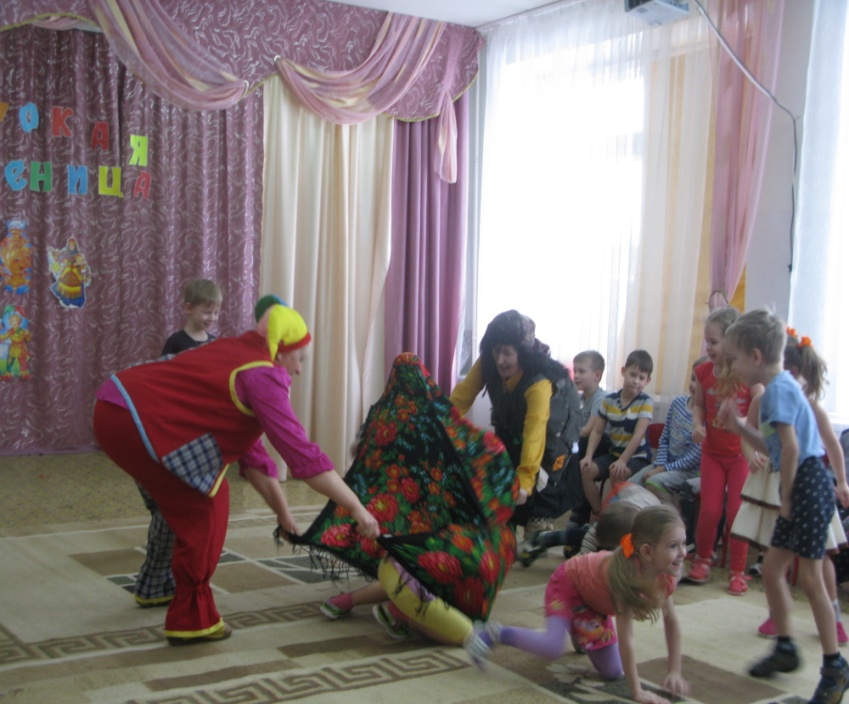 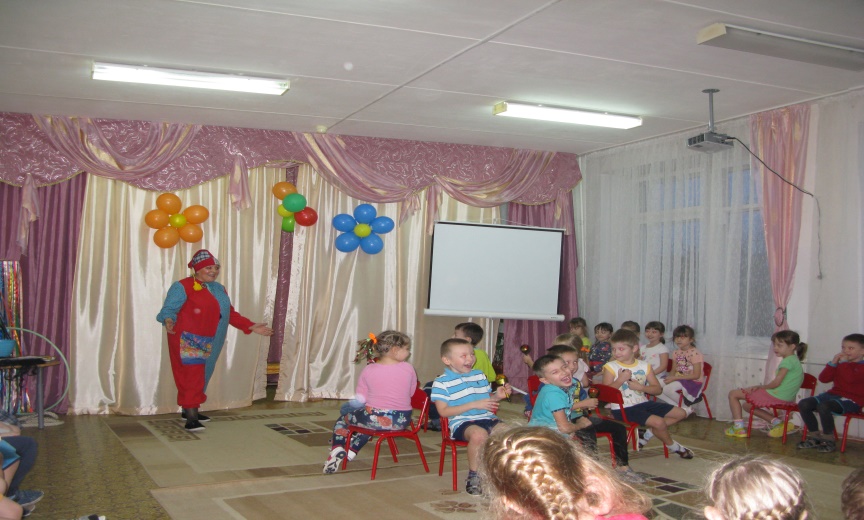 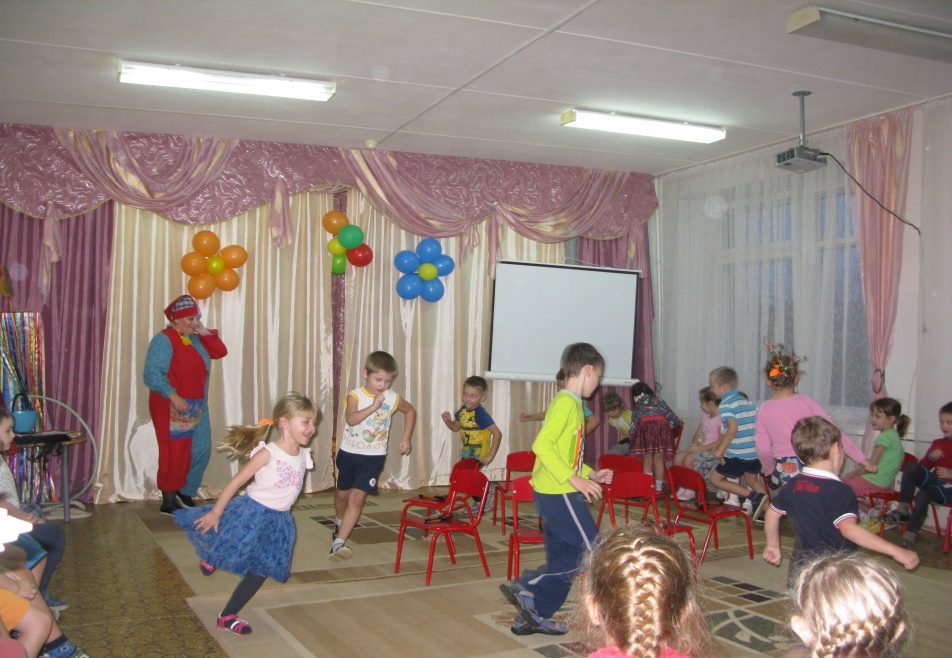 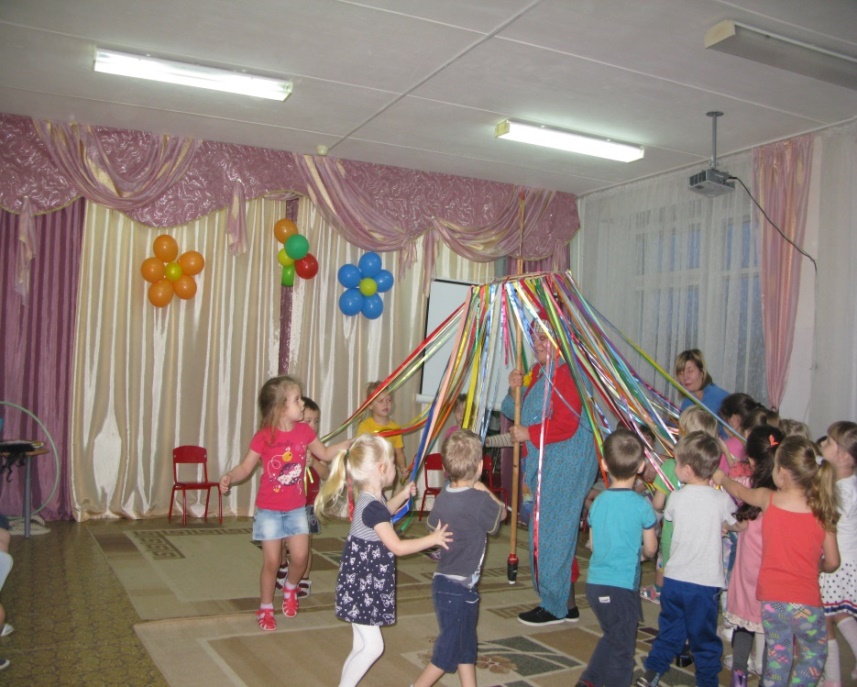 «СЮЖЕТНО-РОЛЕВАЯ ИГРА»
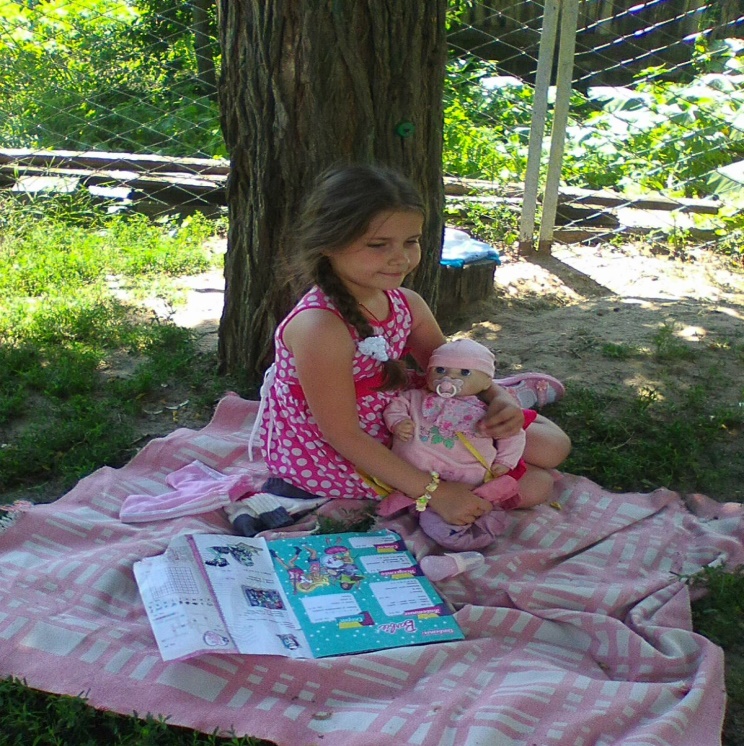 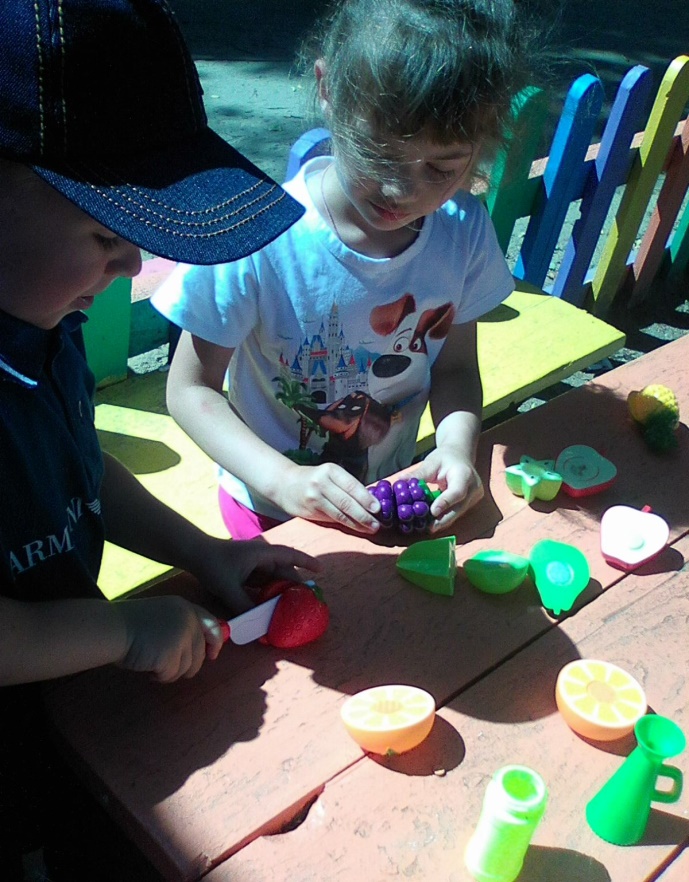 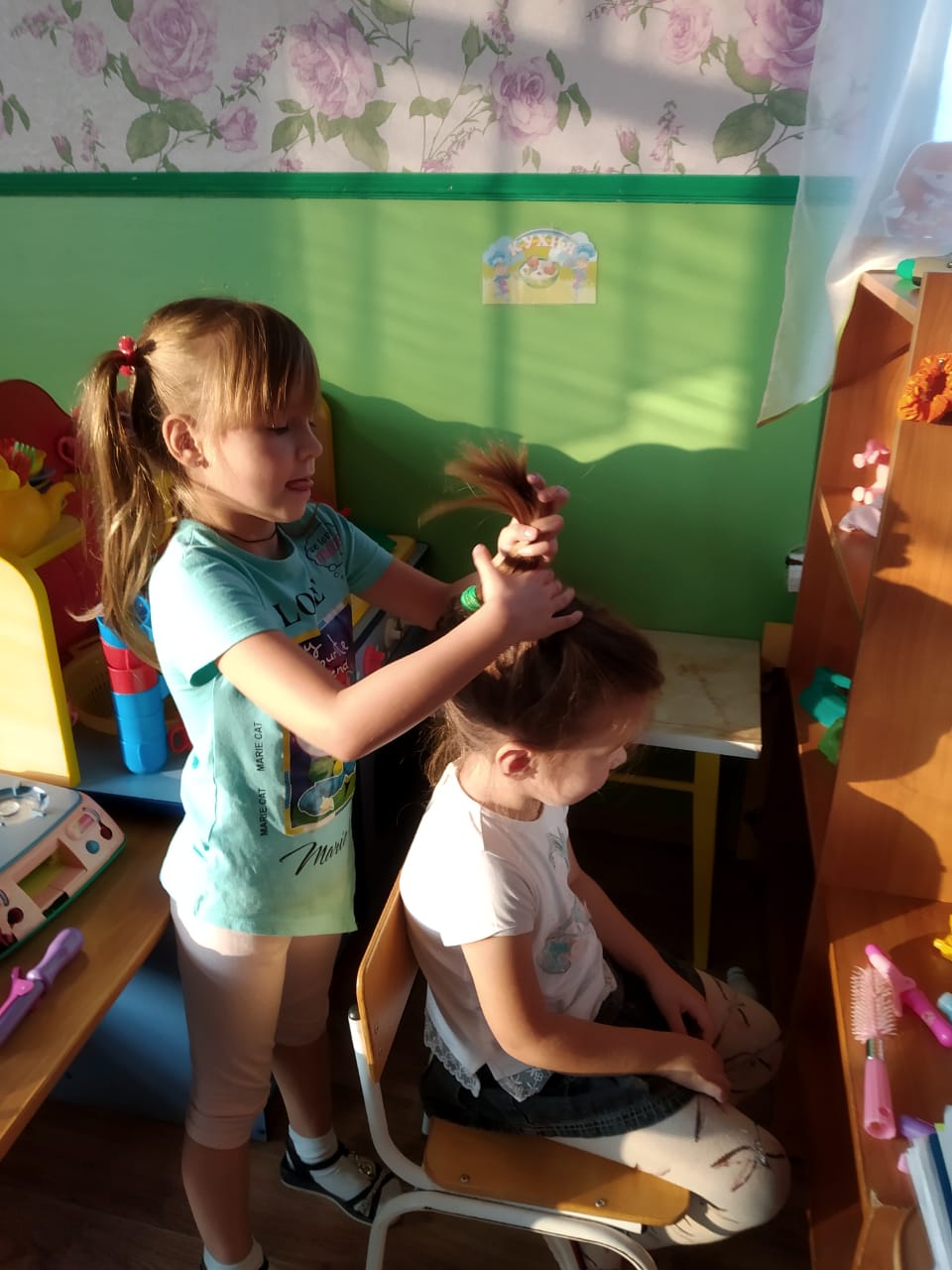 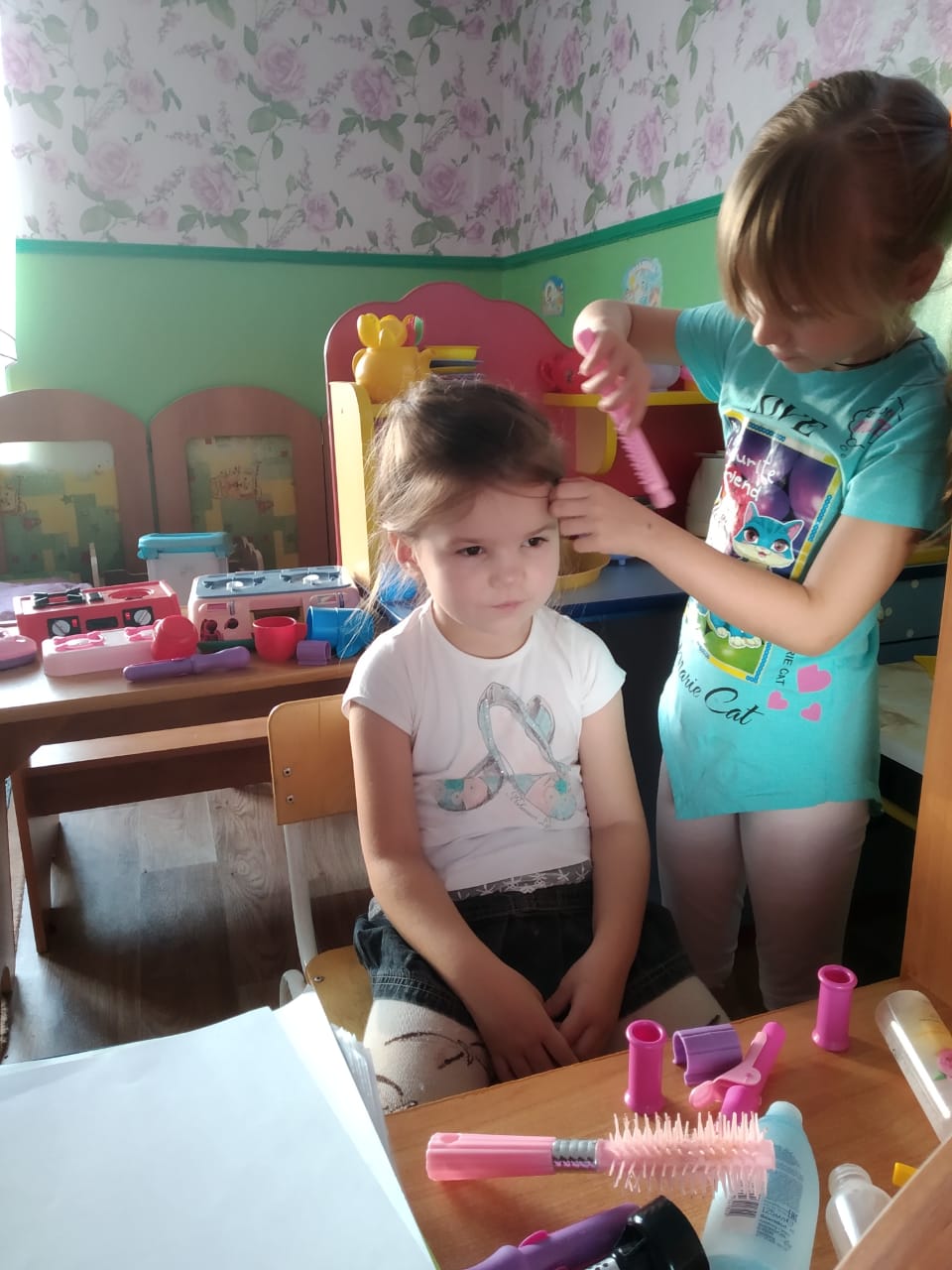 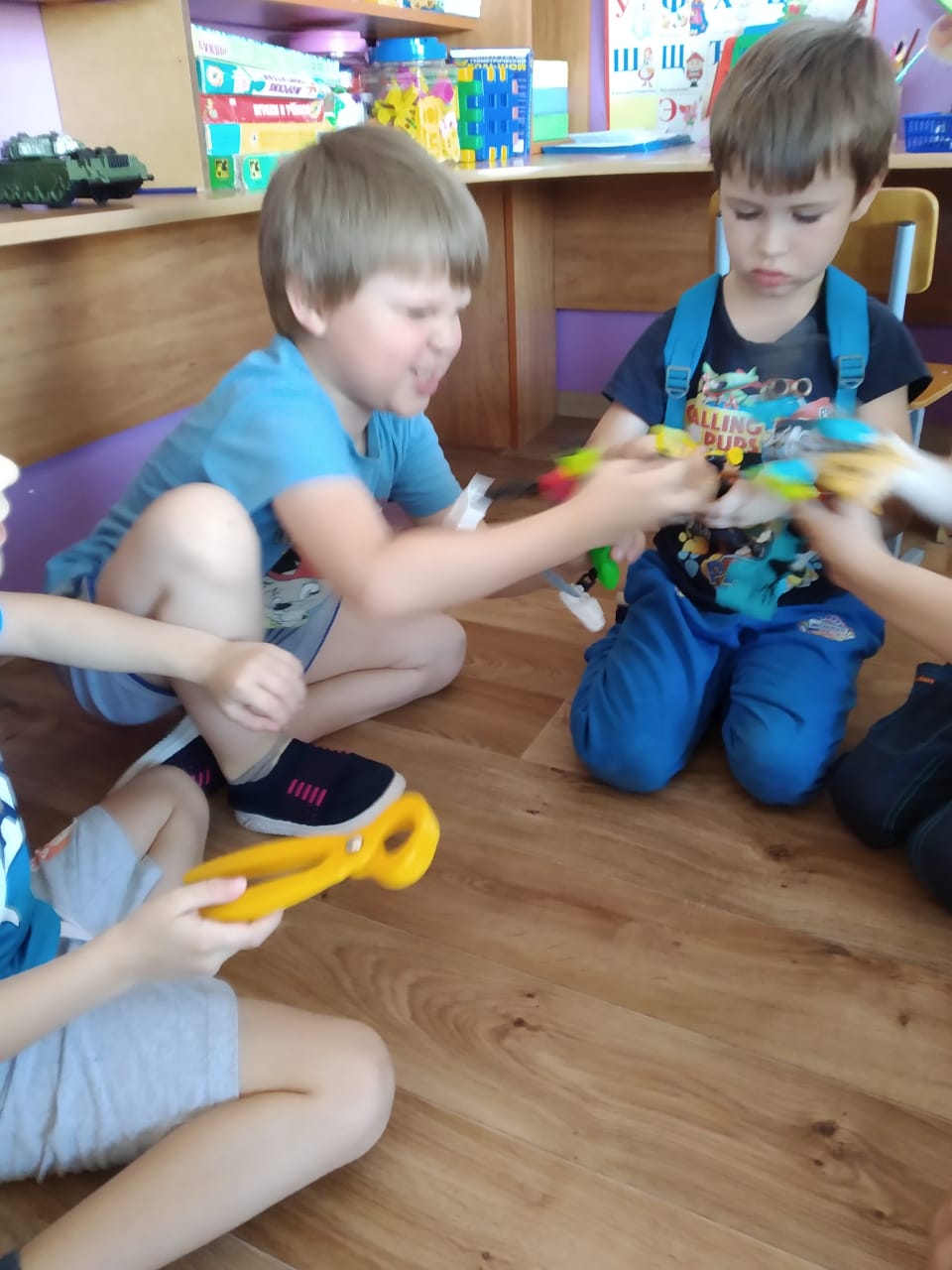 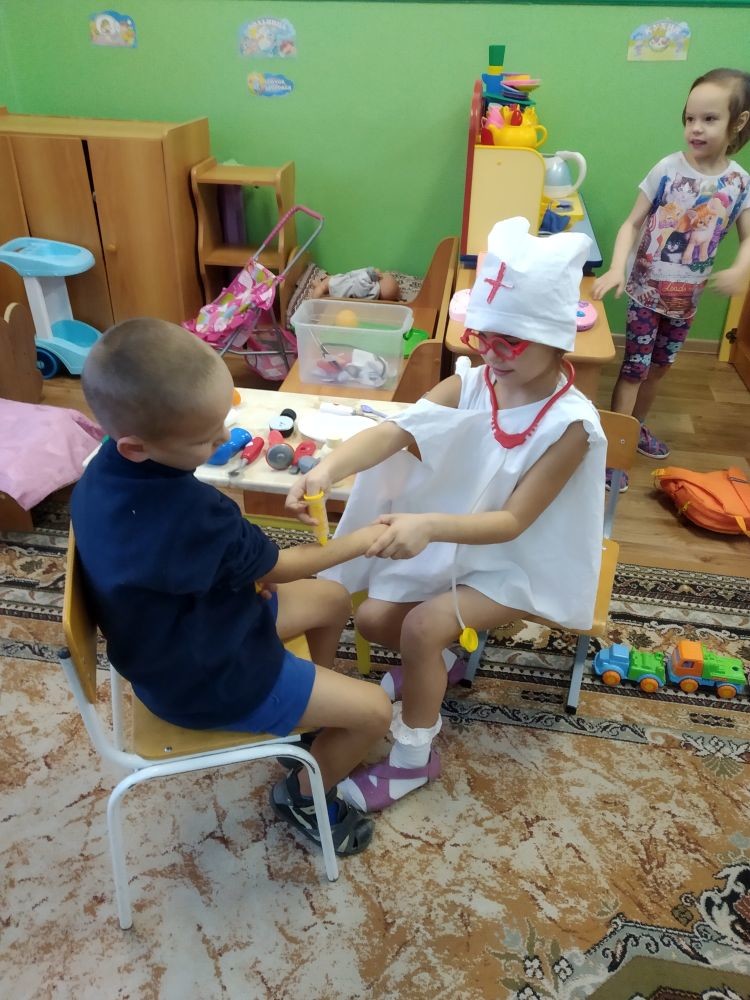 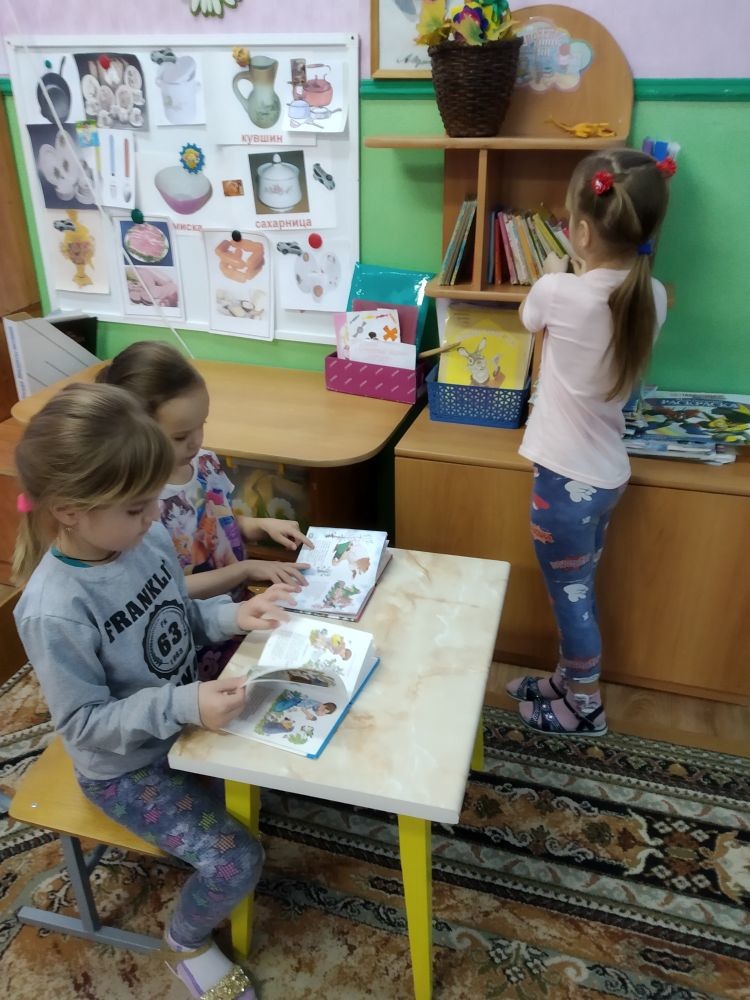 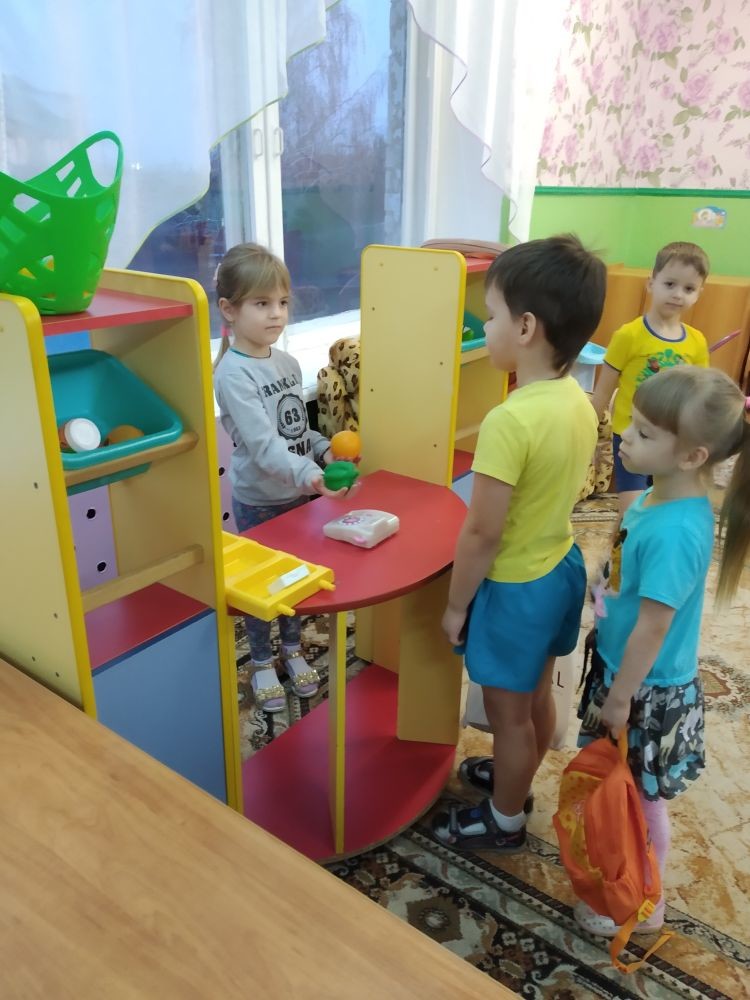 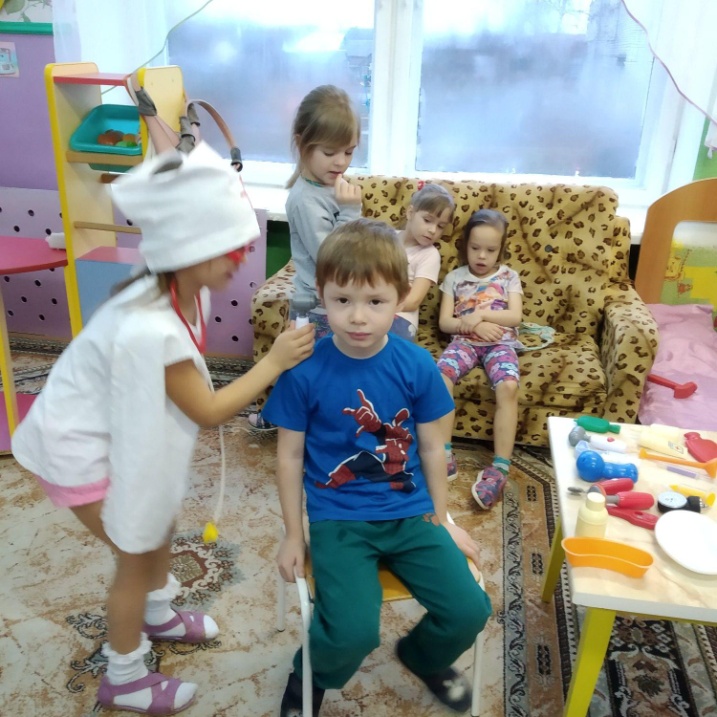 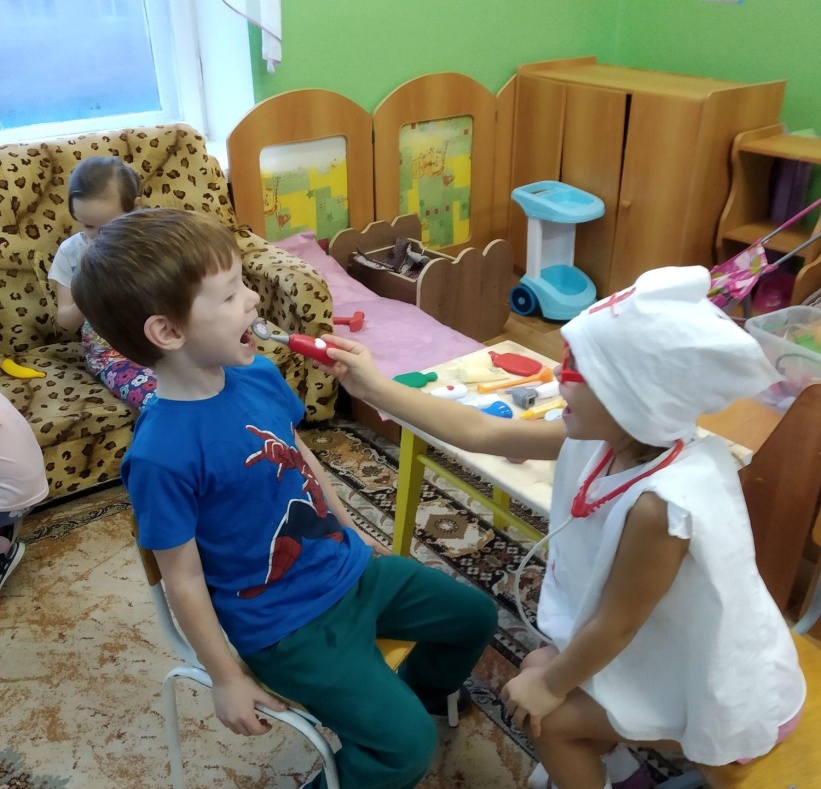 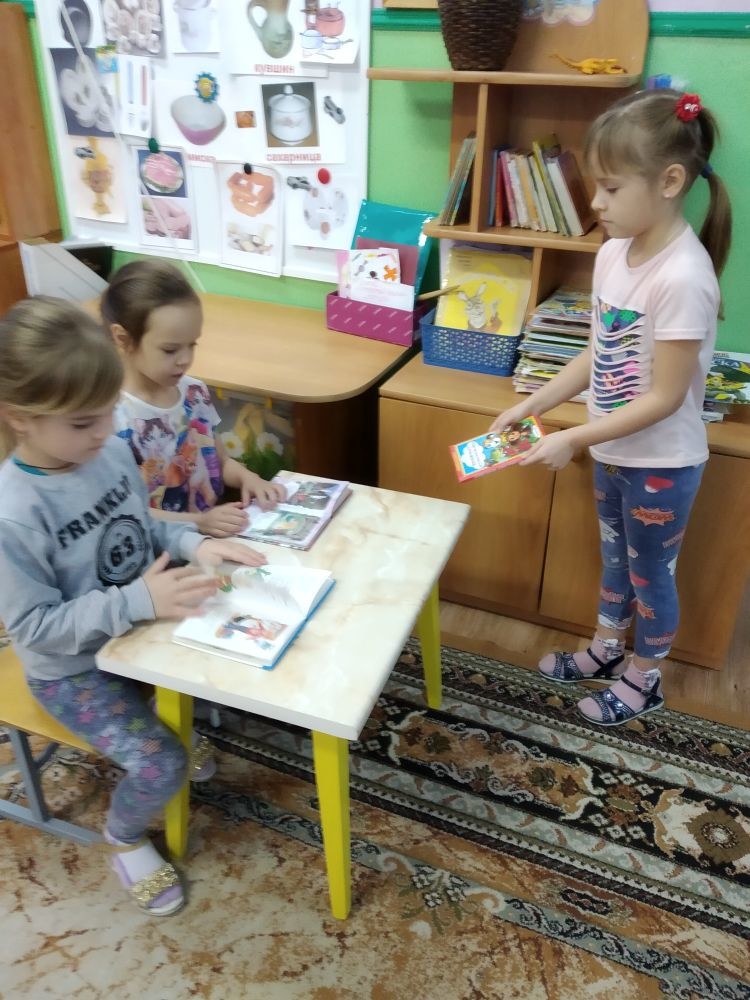 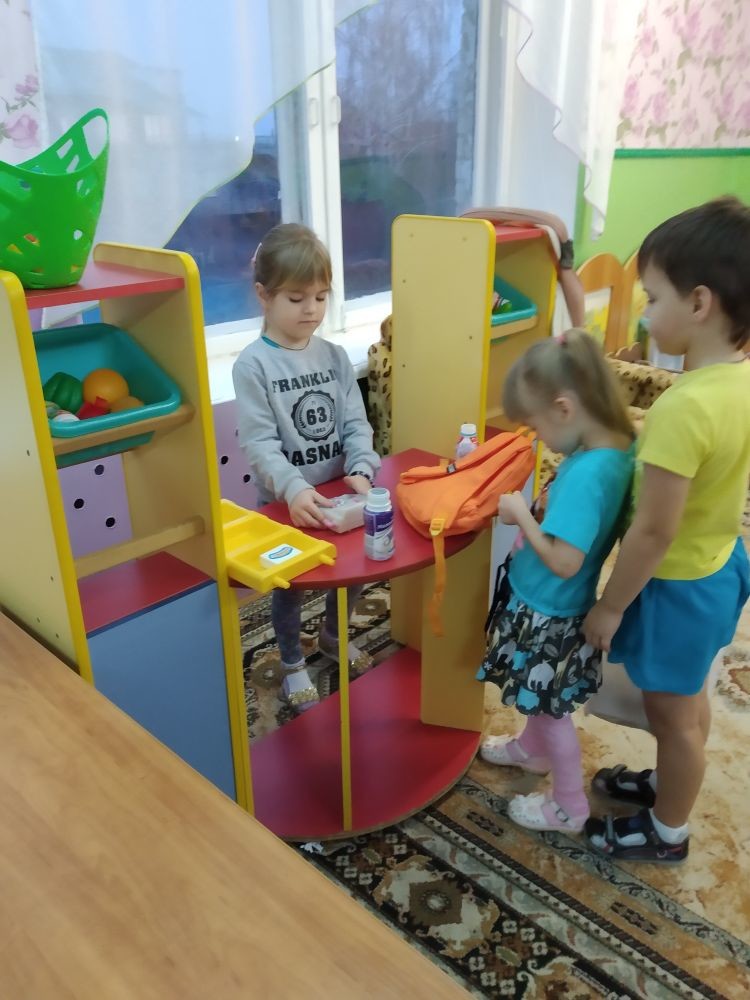 ТЕАТРАЛИЗОВАННЫЕ ИГРЫ
Культура речевого общения дошкольника - это выполнение ребенком норм и правил общения со взрослыми и сверстниками, основанные на уважении, доброжелательности, с использованием соответствующего словарного запаса и форм обращений, а также вежливое поведение в общественных местах, быту.
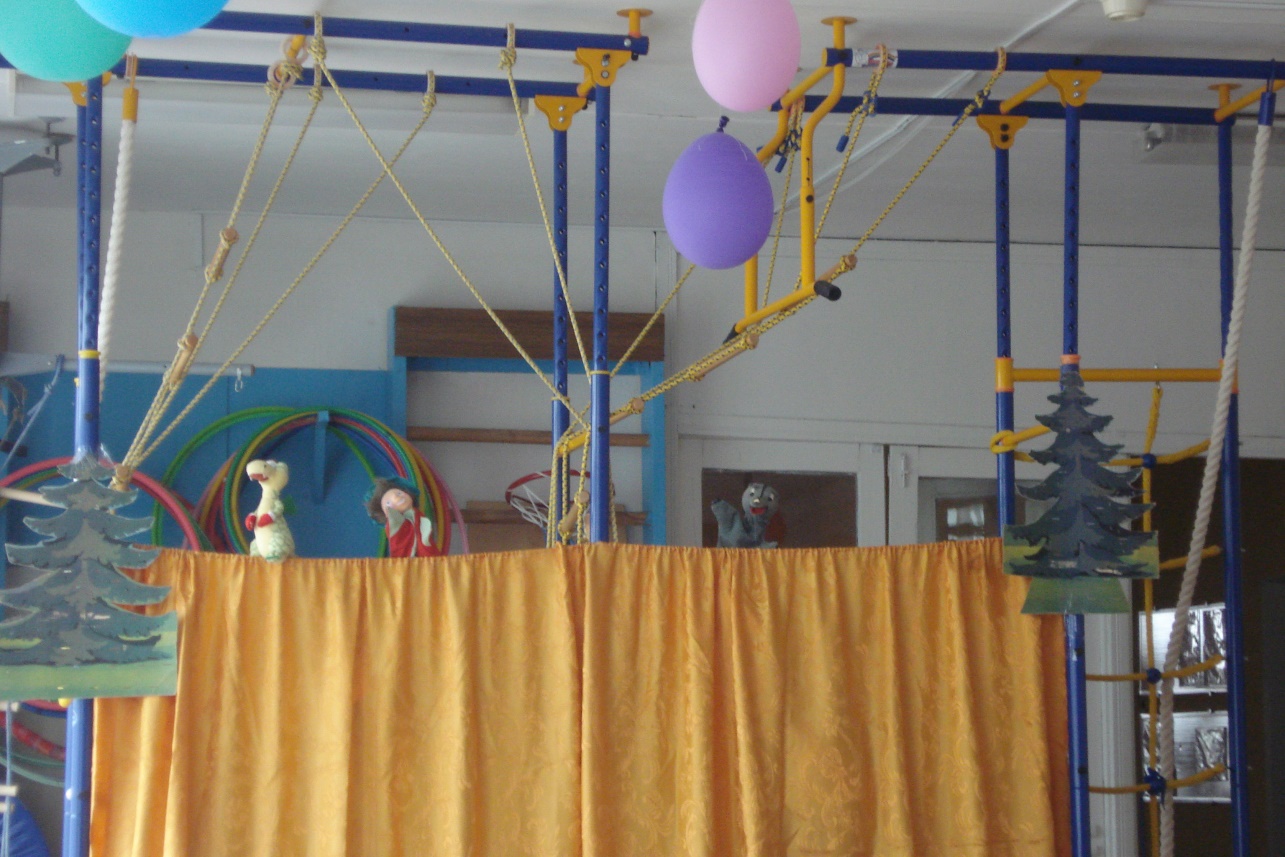 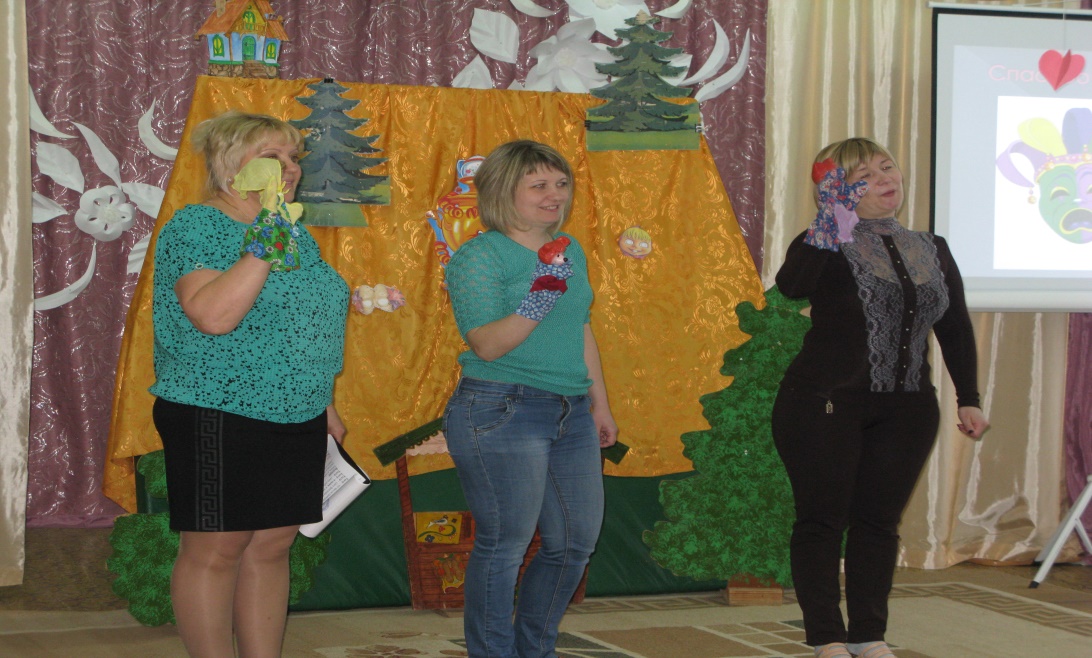 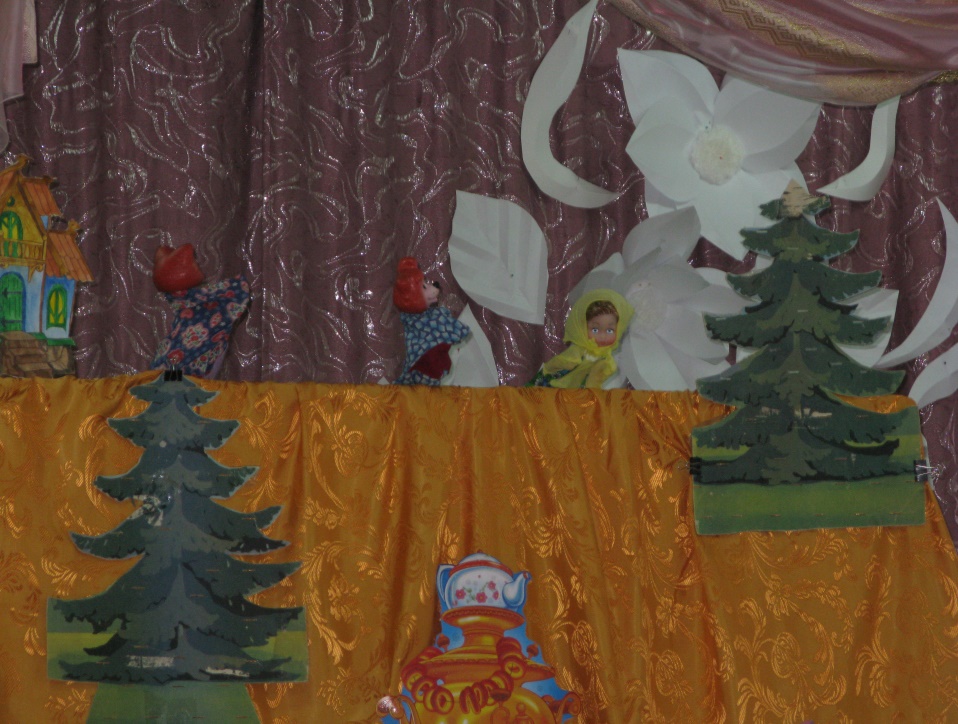 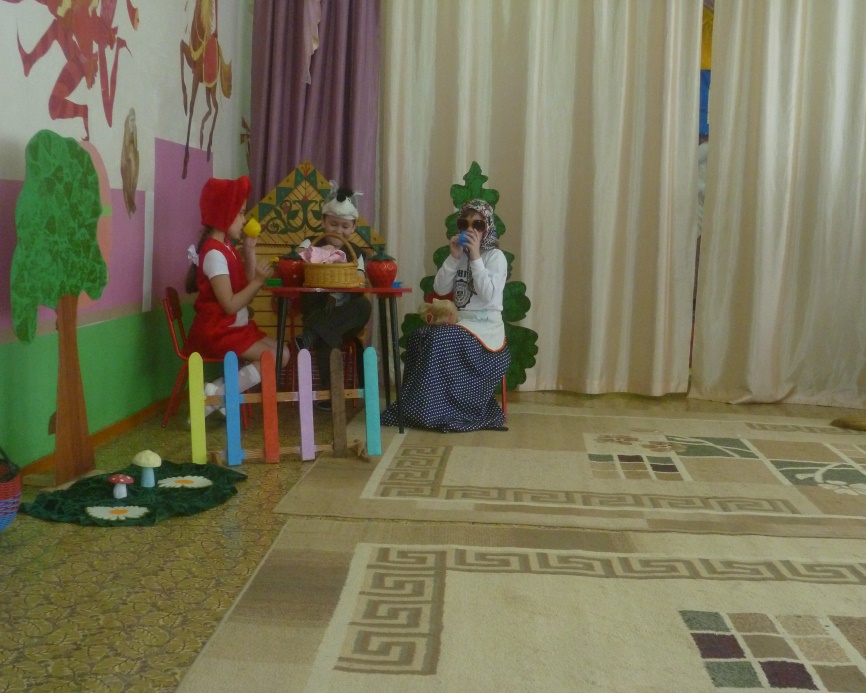 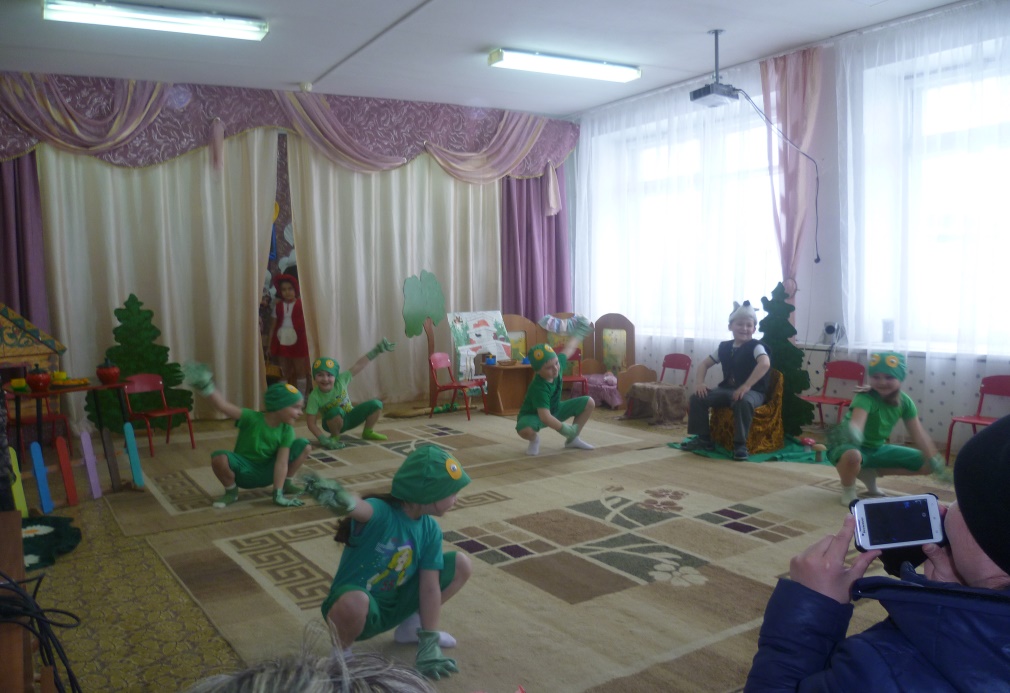 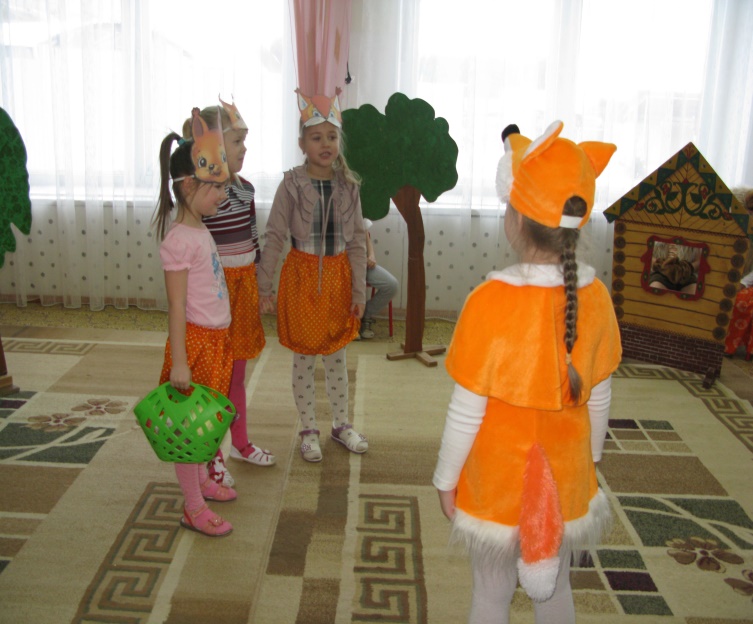 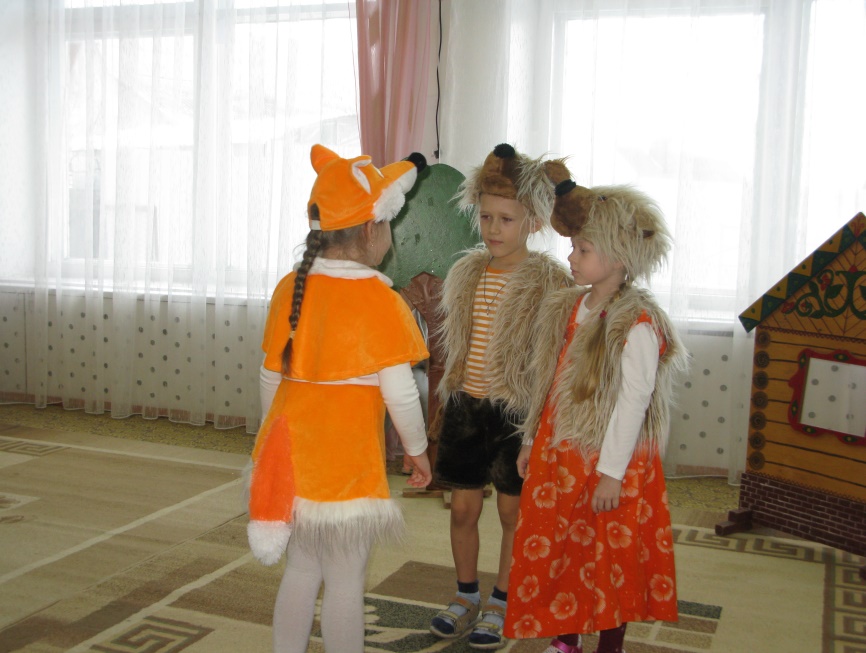 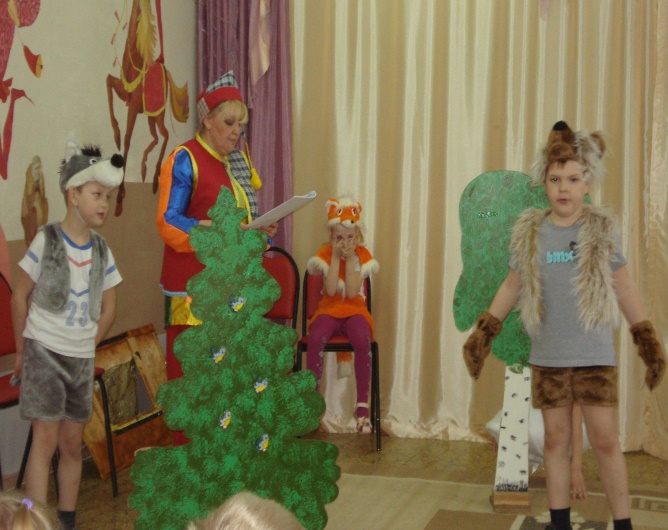 Игровое общение есть тот необходимый базис, в рамках которого происходит формирование и совершенствование речевой активности ребенка. Игра развивает язык, а язык организует игру.
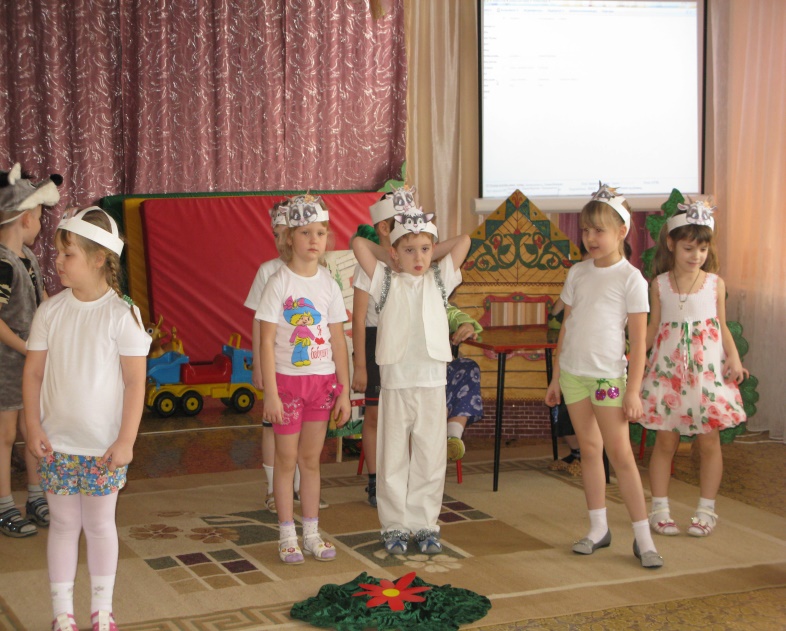 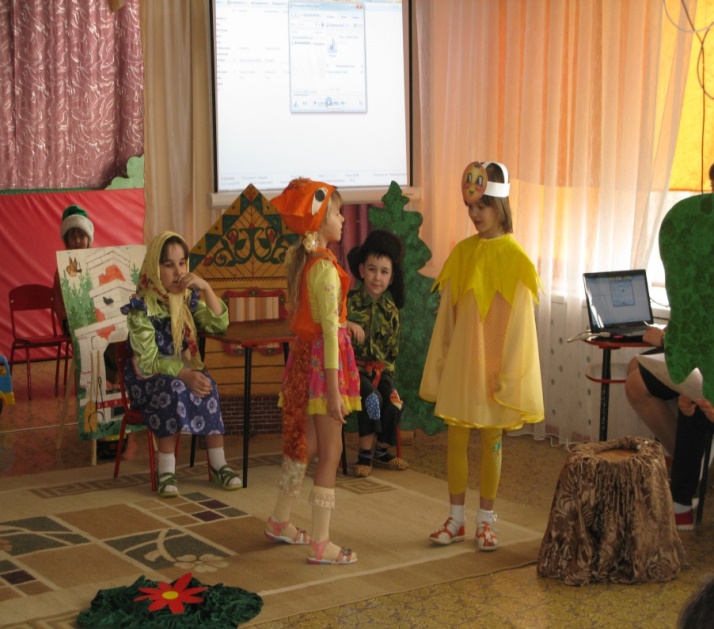 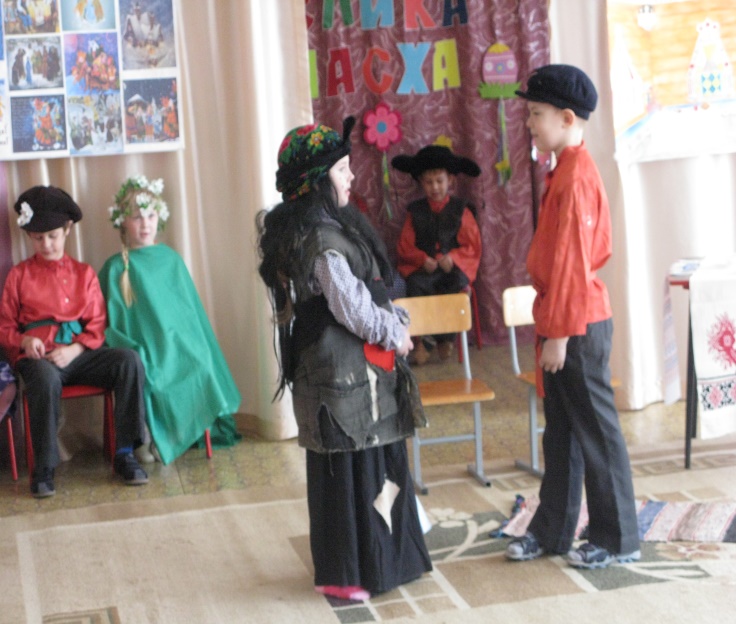 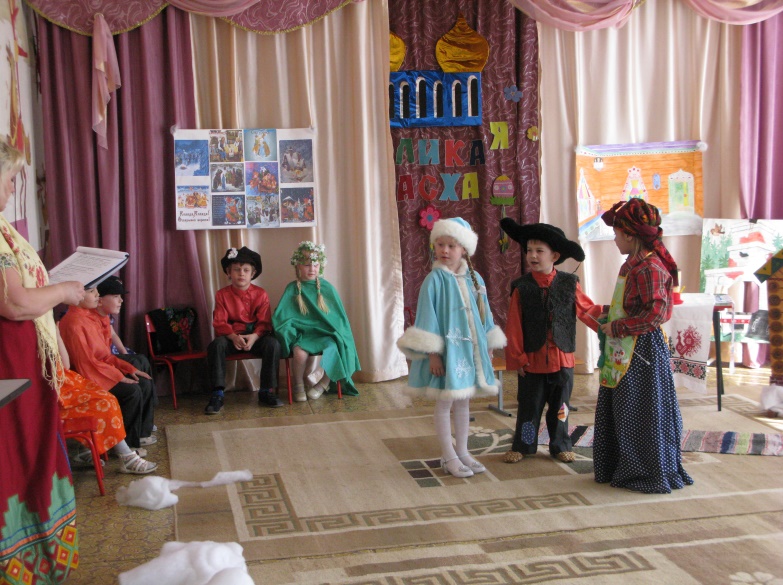 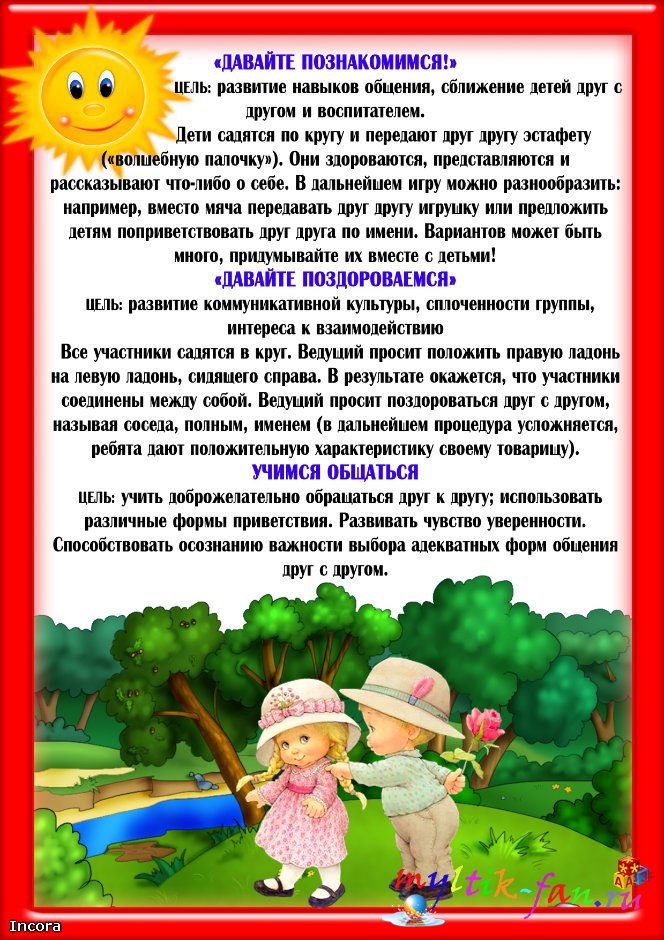 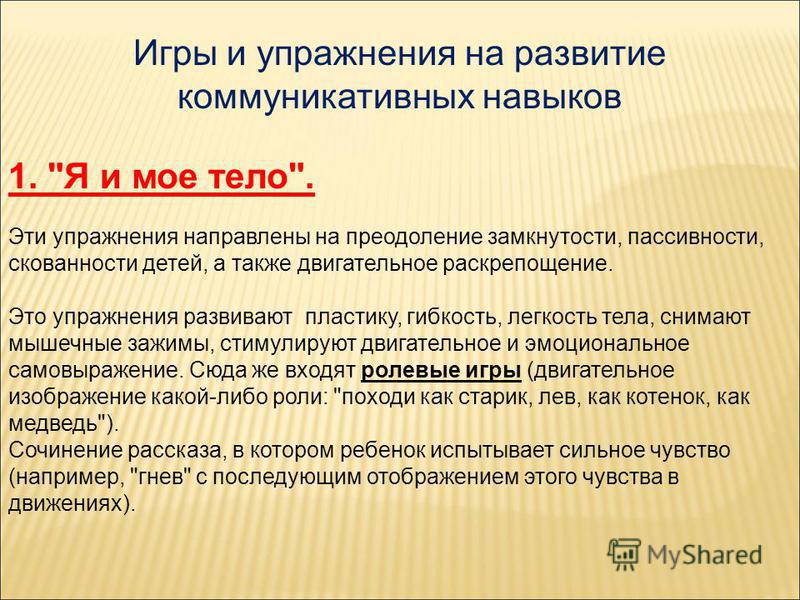 А заложенные в
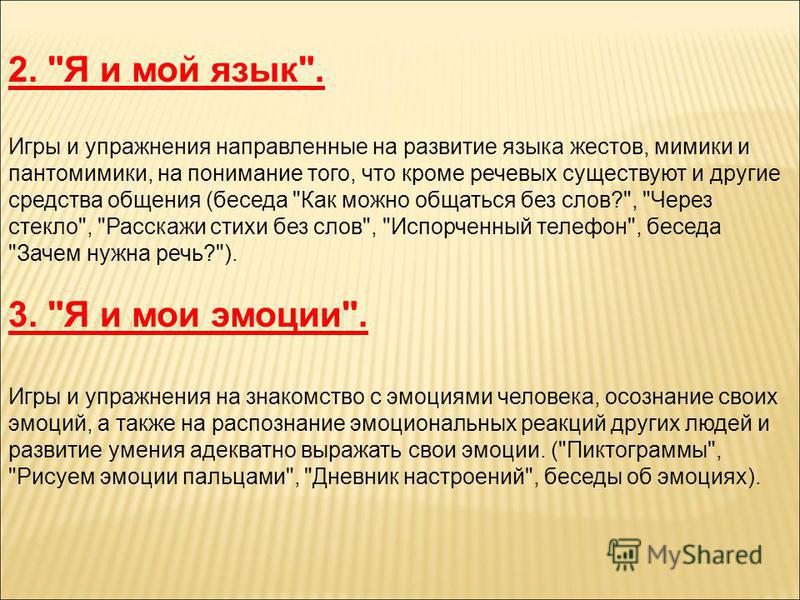 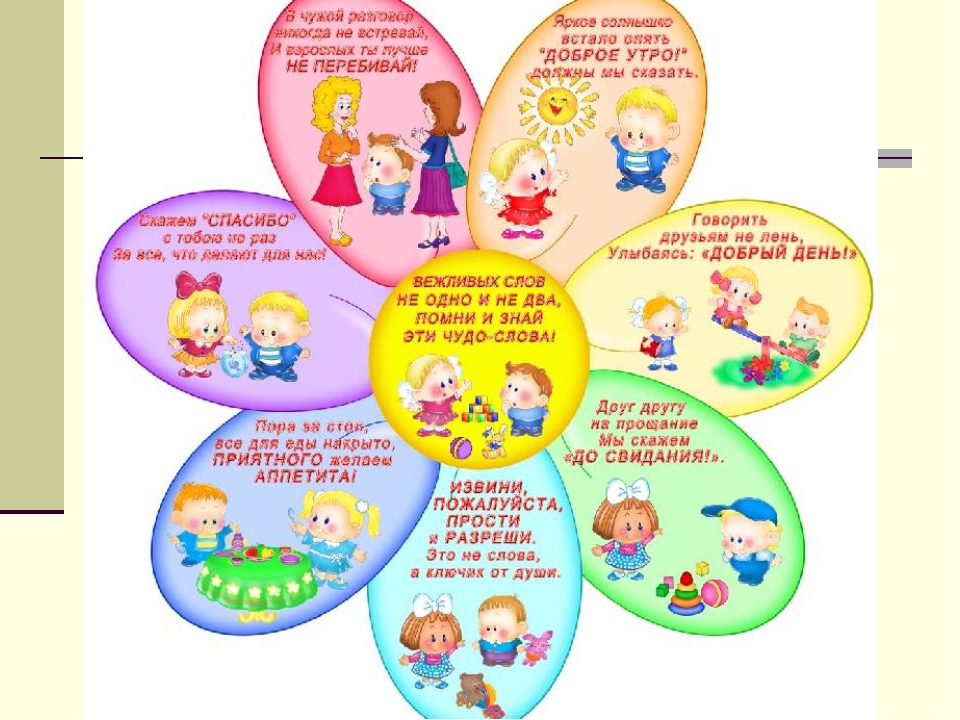 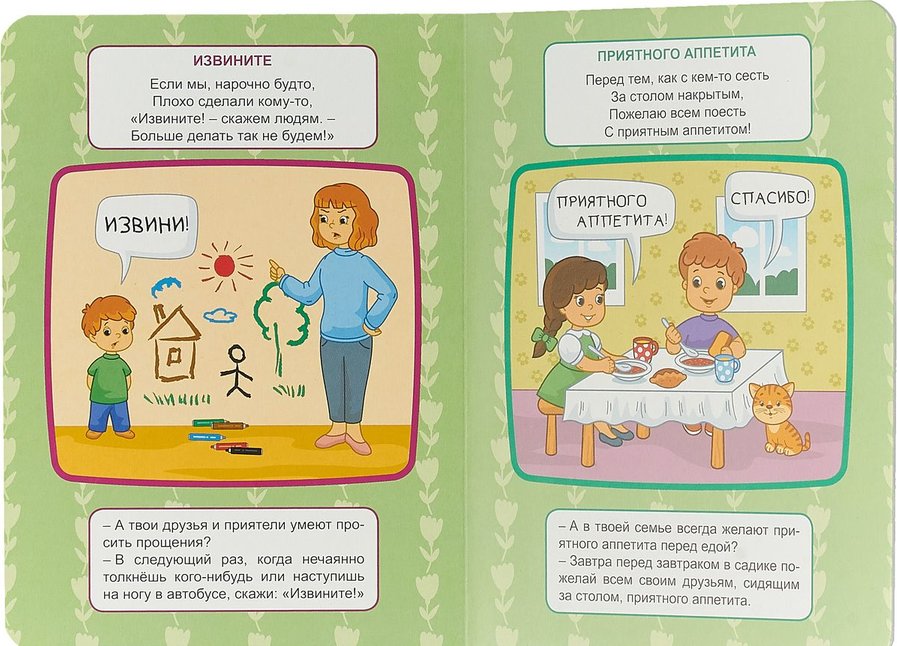 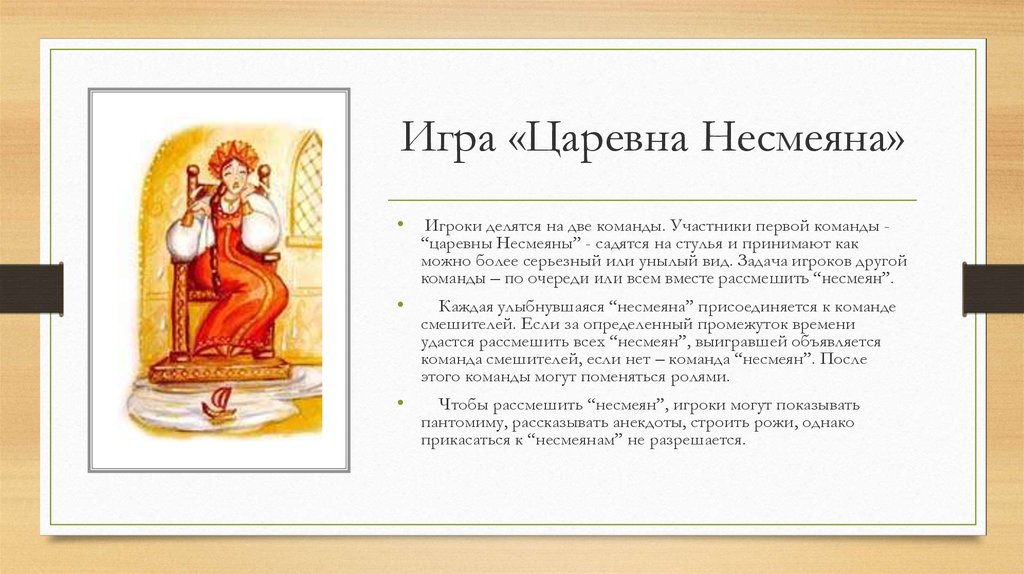 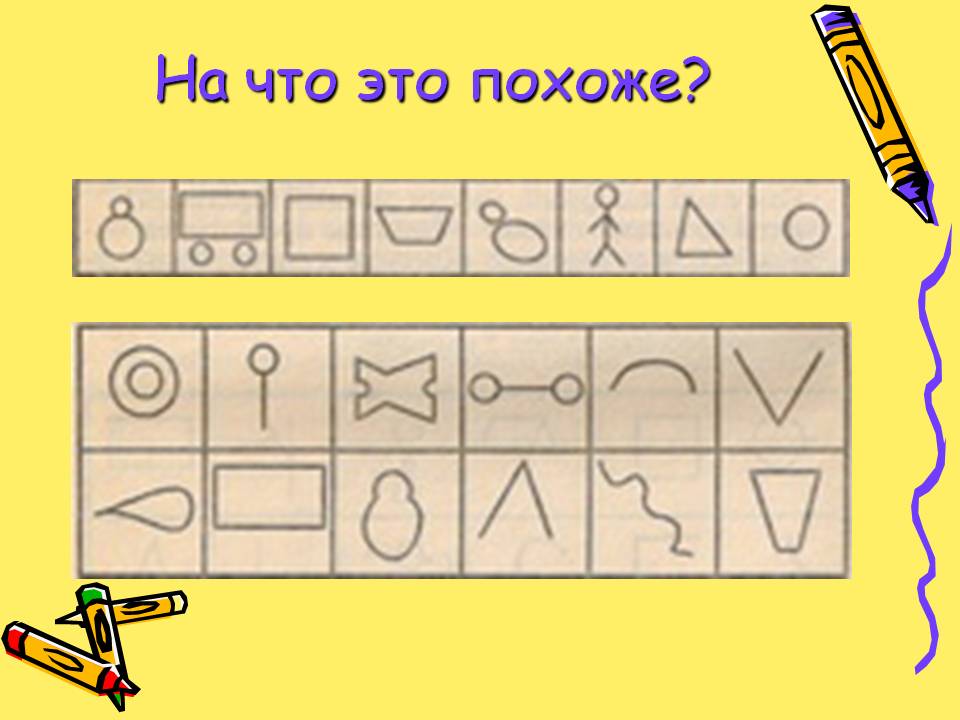 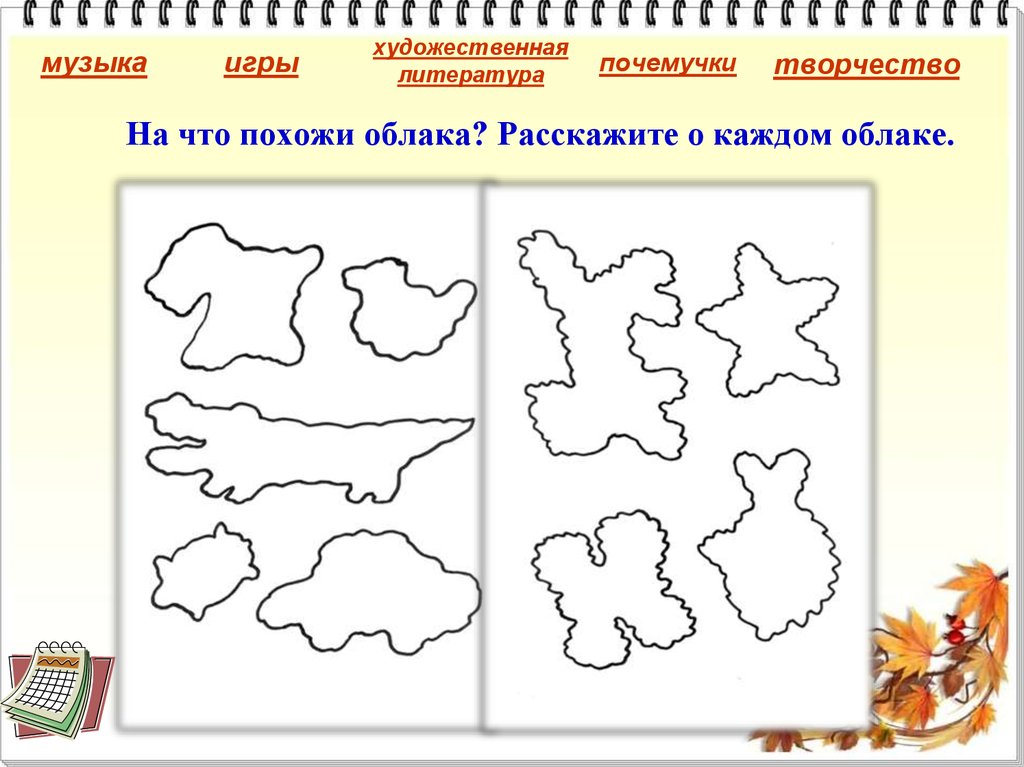 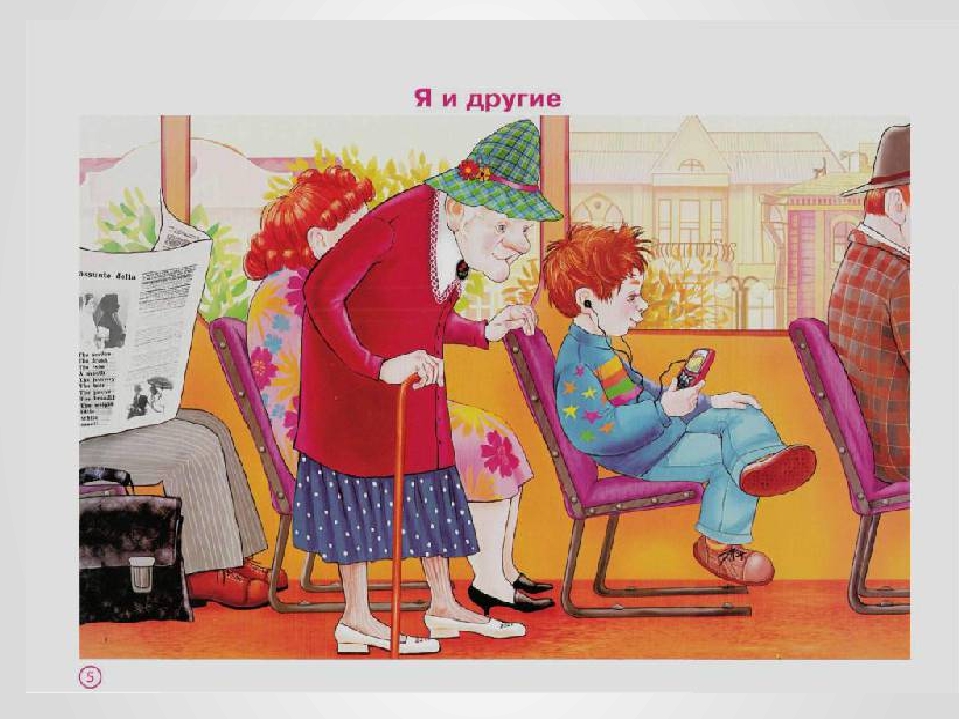 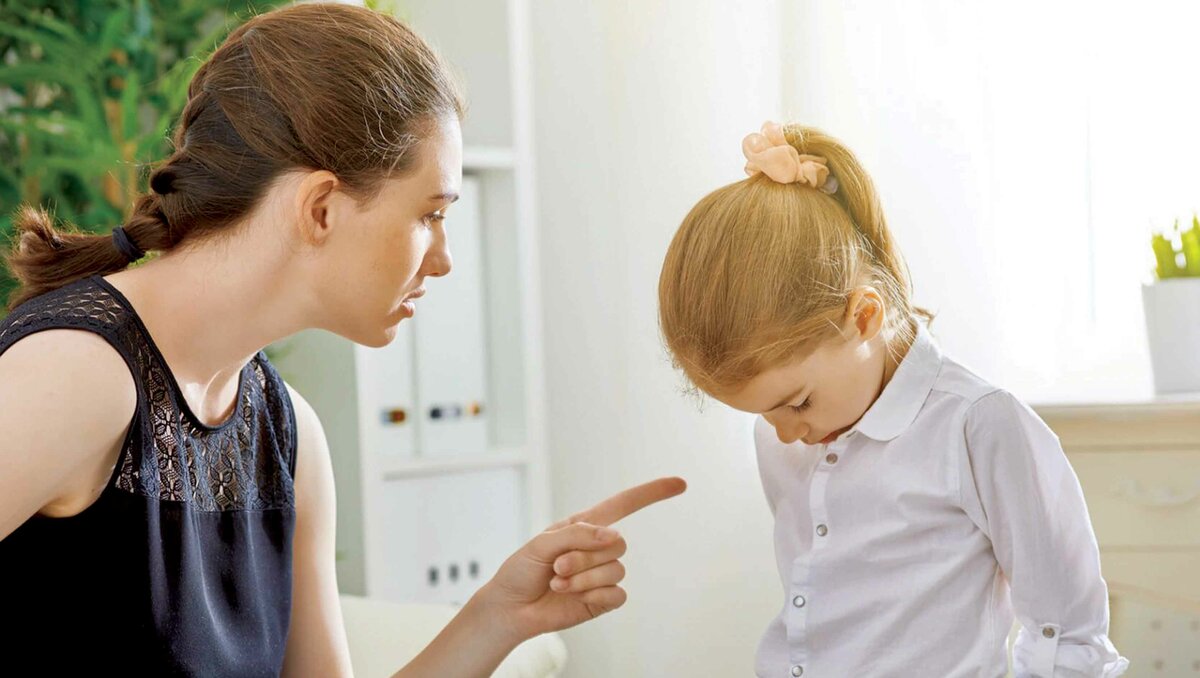 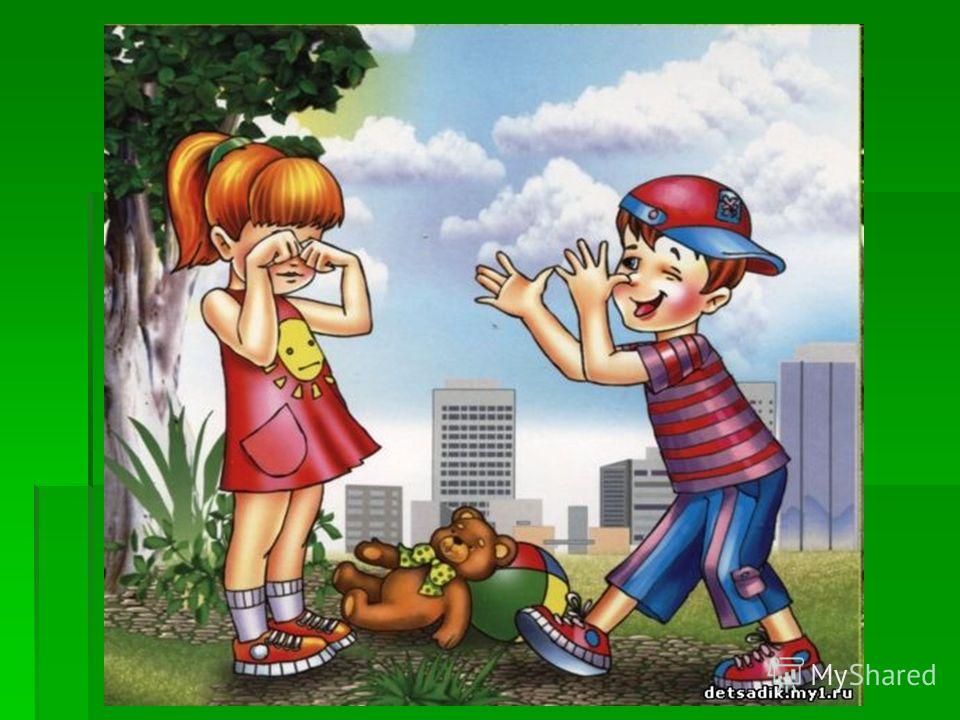 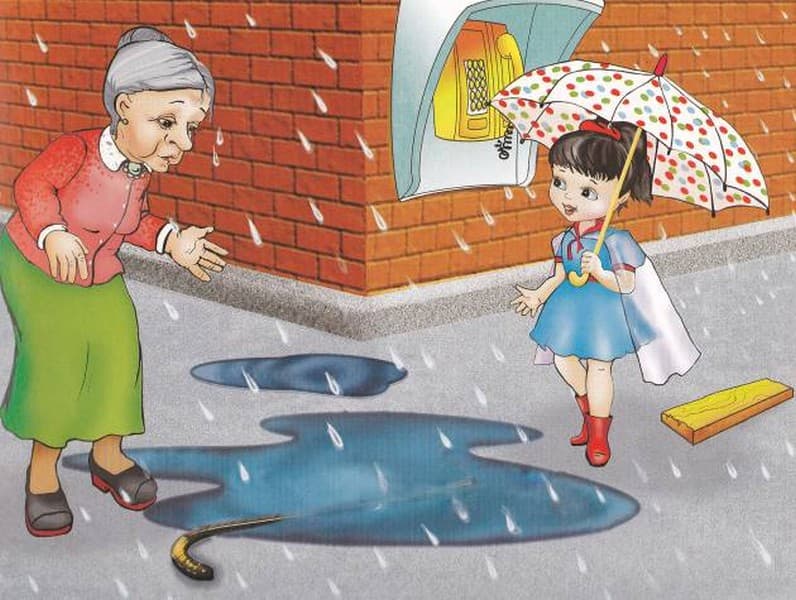 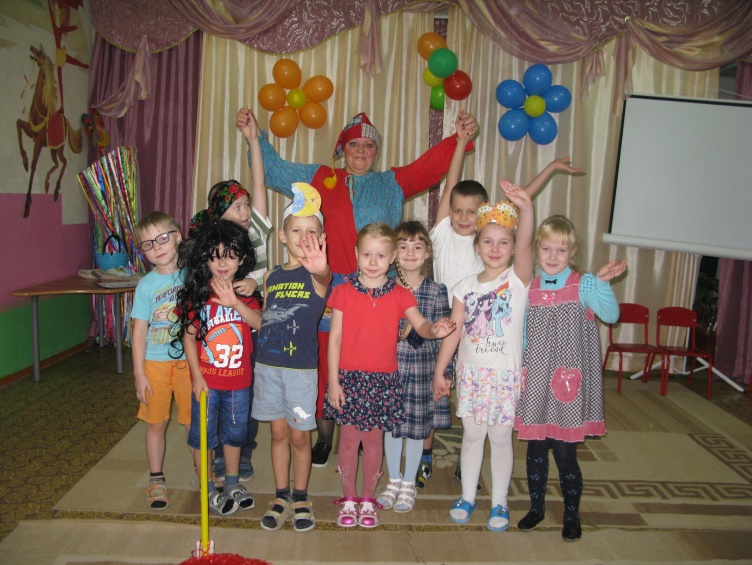 СПАСИБО ЗА ВНИМАНИЕ!